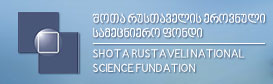 სამეცნიერო  თემა  GNSF/ST07/7-256
“დიაბეტური პურისა და ფქვილოვანი ნაწარმის  ტექნოლოგიების დამუშავება”
სამეცნიერო თემა:  AR/201/10-150/12
ახალი  თაობის  დიაბეტური  პროდუქტების 
ტექნოლოგიების  დამუშავება
ხელმძღვანელი: 
ტექნიკის  მეცნიერებათა დოქტორი, პროფესორი      მანანა ქარჩავა
ახალი   თაობის    დიაბეტური   პროდუქტები
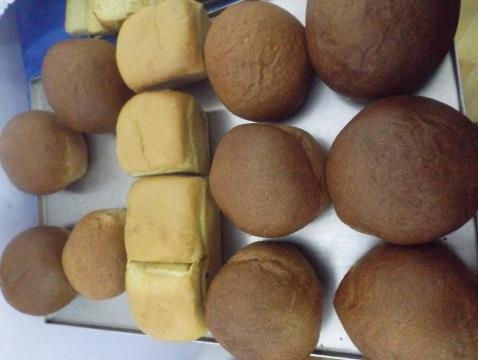 დიაბეტური პური
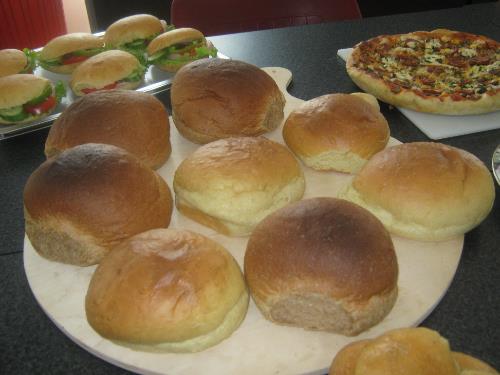 ახალი   თაობის    დიაბეტური   პროდუქტები
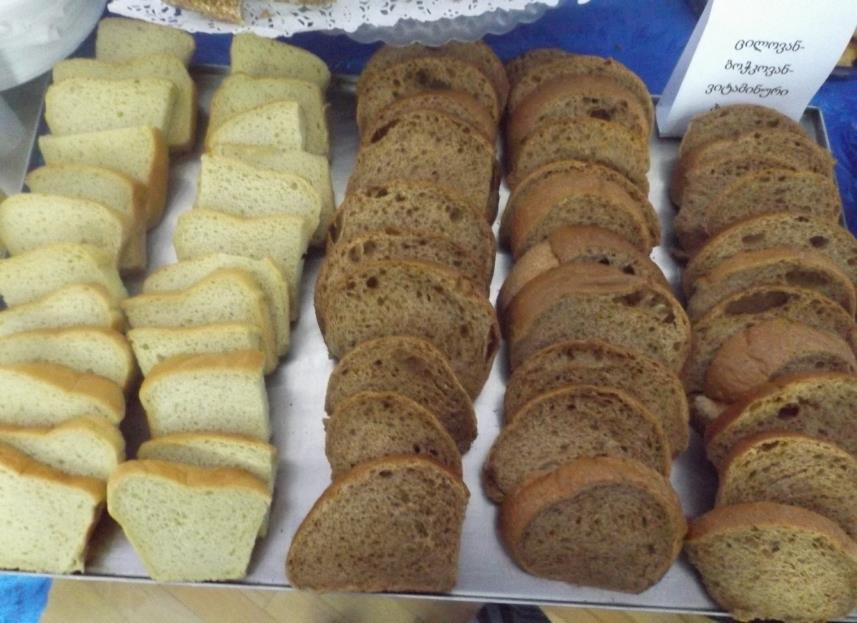 ახალი   თაობის    დიაბეტური   პროდუქტები
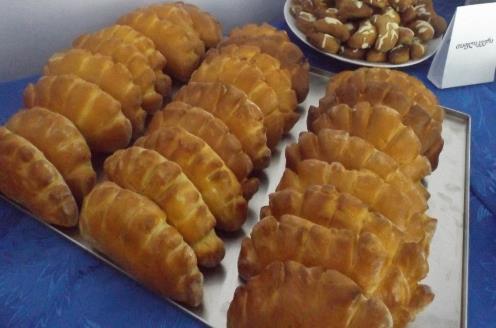 დიაბეტური ფუნთუშა
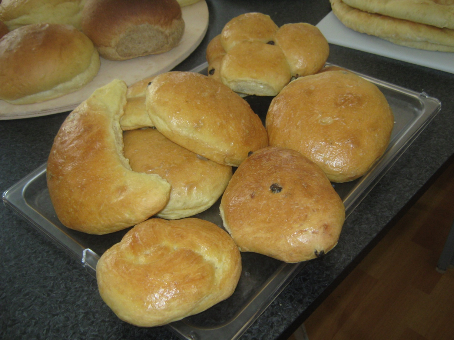 ახალი   თაობის    დიაბეტური   პროდუქტები
დიაბეტური ხინკალი
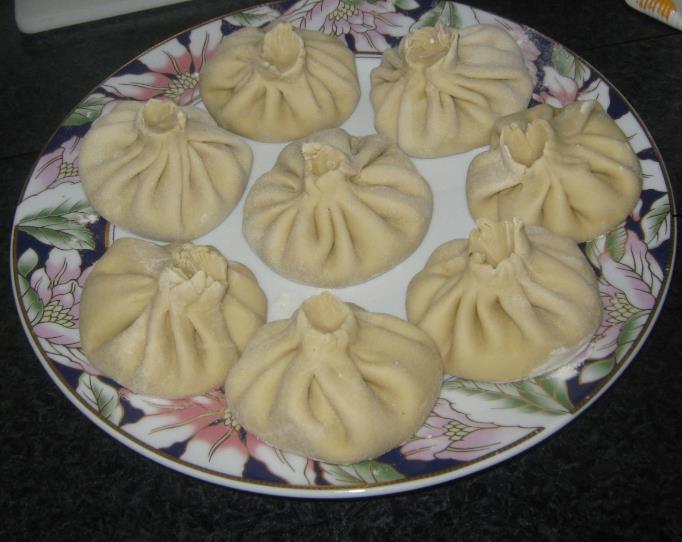 ახალი   თაობის    დიაბეტური   პროდუქტები
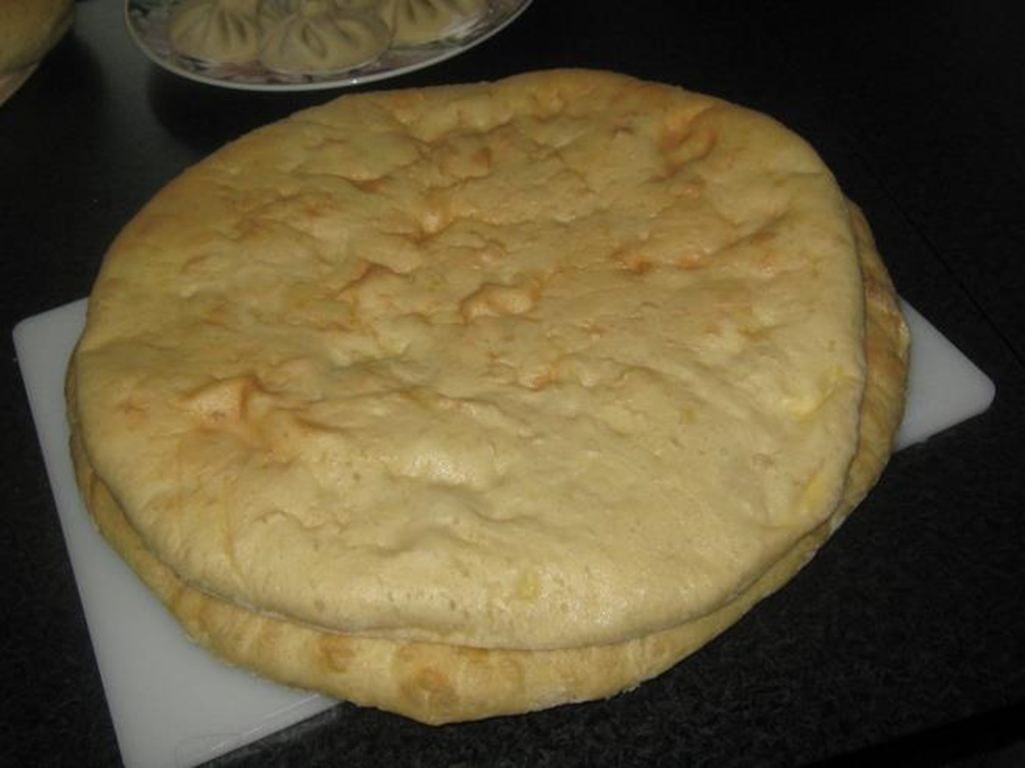 დიაბეტური ხაჭაპური 
და პიცა
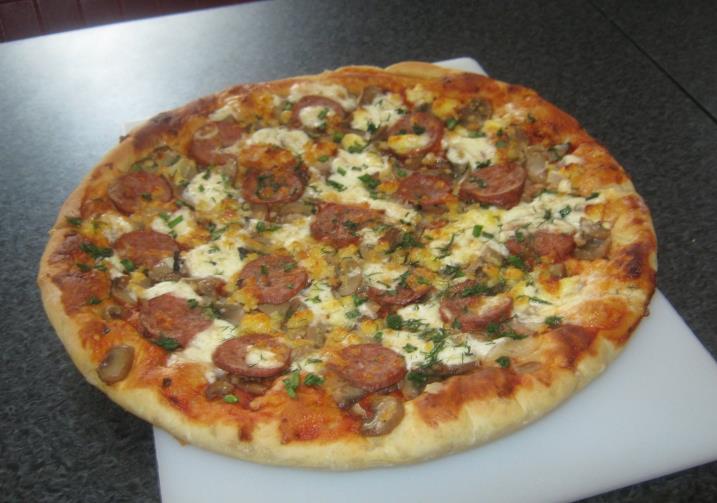 ახალი   თაობის    დიაბეტური   პროდუქტები
დიაბეტური ჰამბურგერი
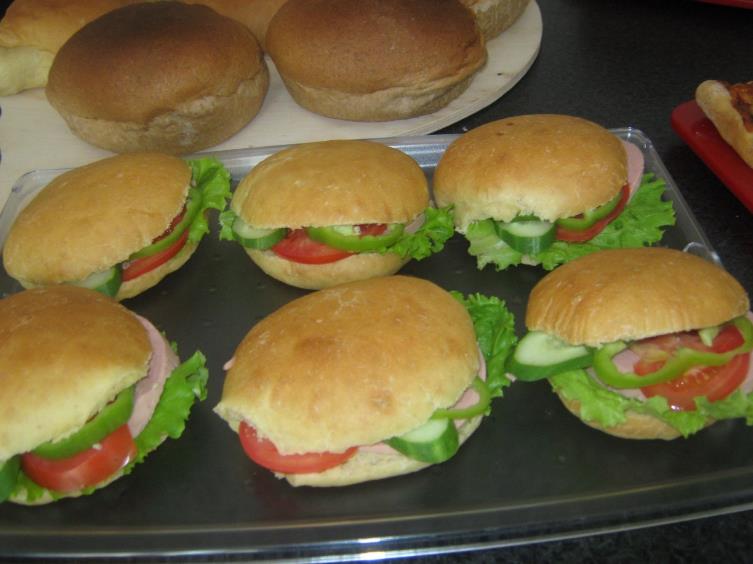 ახალი   თაობის    დიაბეტური   პროდუქტები
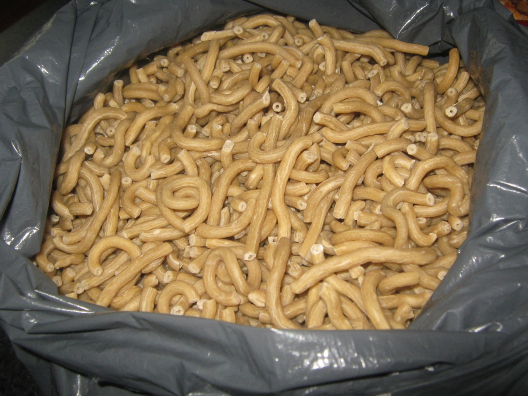 დიაბეტური მაკარონი
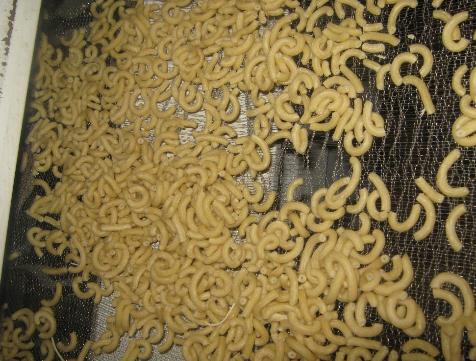 ახალი   თაობის    დიაბეტური   პროდუქტები
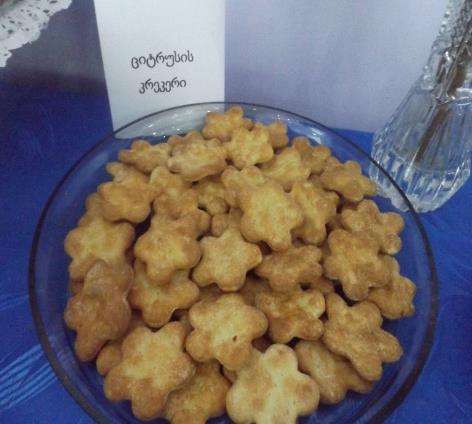 დიაბეტური კრეკერი 
და გალეტი
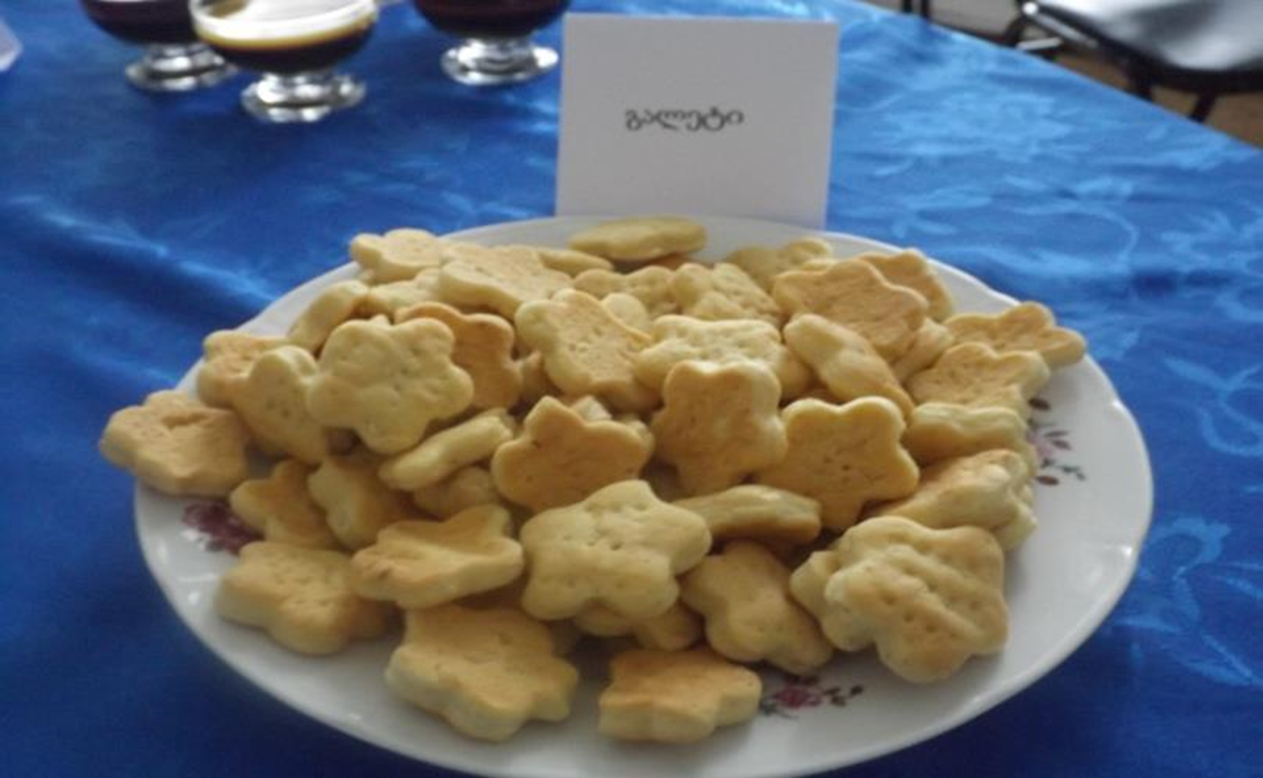 ახალი   თაობის    დიაბეტური   პროდუქტები
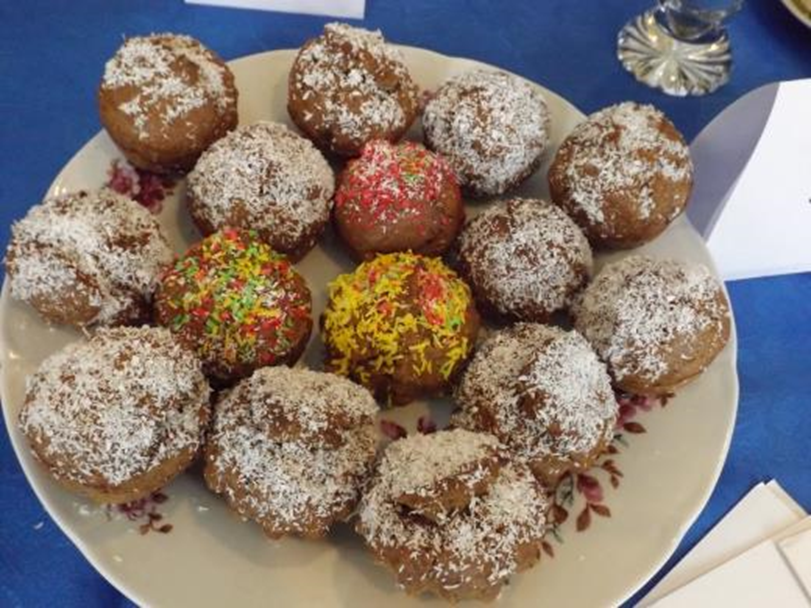 დიაბეტური კექსი
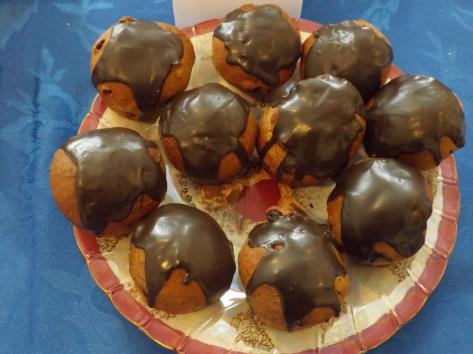 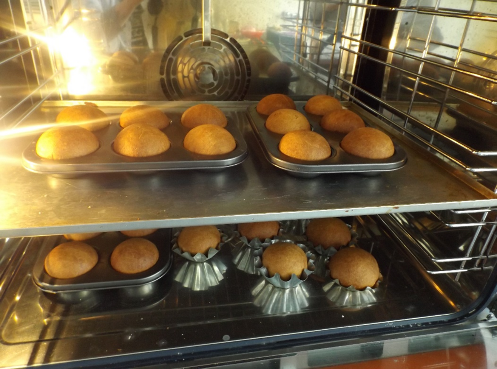 ახალი   თაობის    დიაბეტური   პროდუქტები
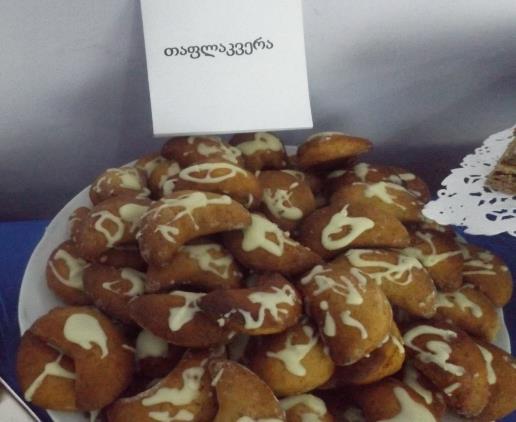 დიაბეტური თაფლაკვერა
- „პრიანიკი“
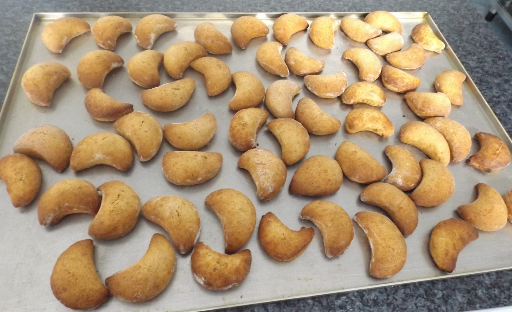 ახალი   თაობის    დიაბეტური   პროდუქტები
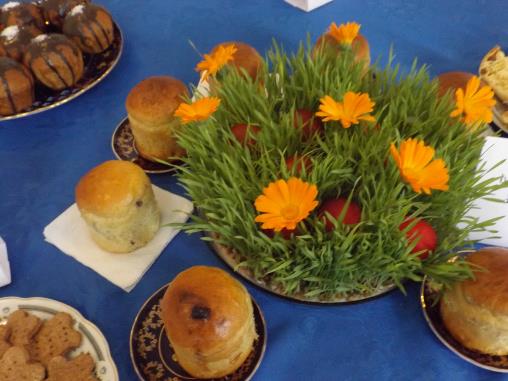 დიაბეტური „კულიჩი“
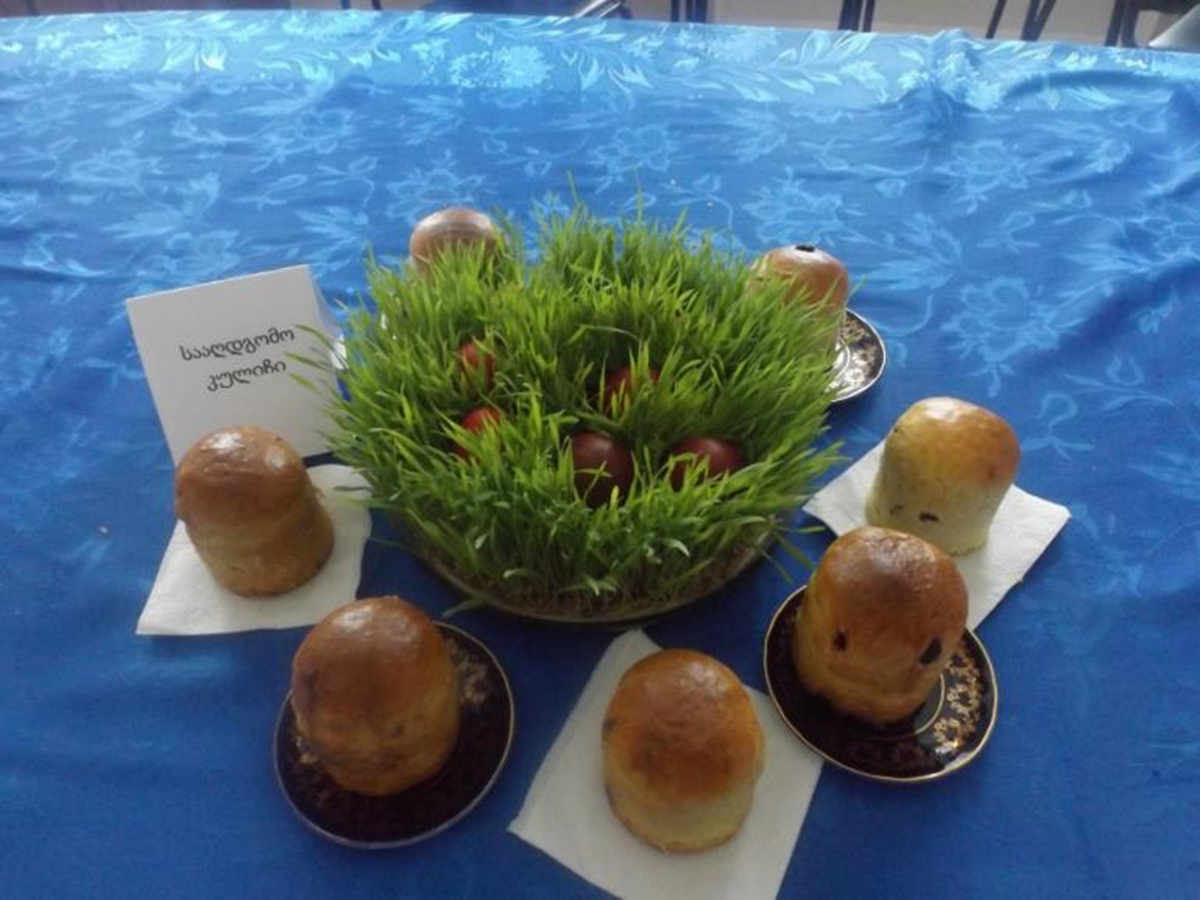 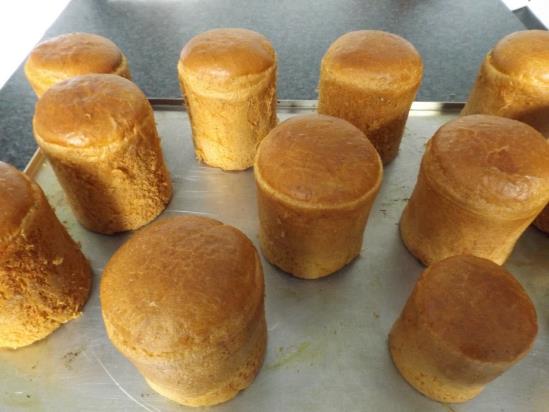 ახალი   თაობის    დიაბეტური   პროდუქტები
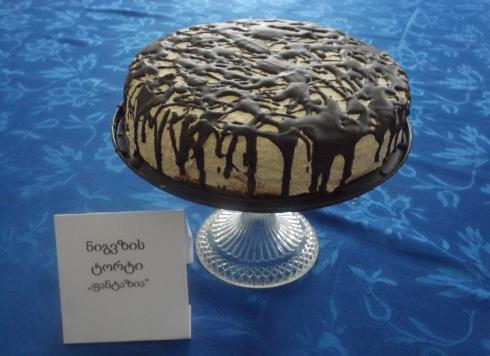 დიაბეტური ნიგვზის ტორტი
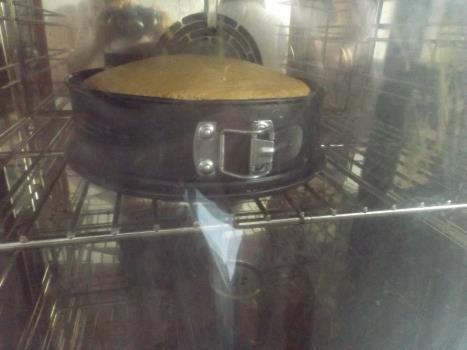 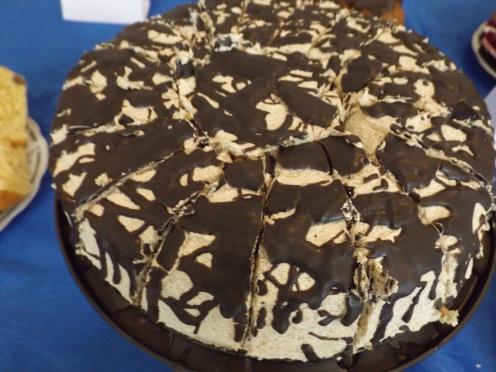 ახალი   თაობის    დიაბეტური   პროდუქტები
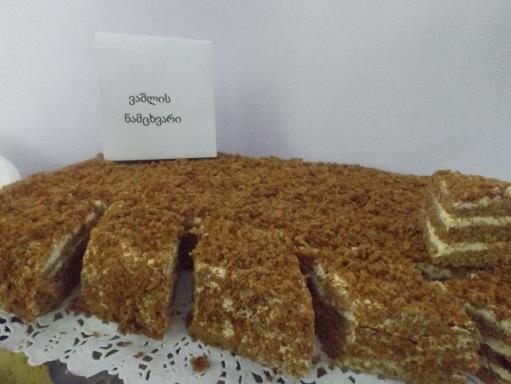 დიაბეტური 
სამარხვო ნამცხვრები
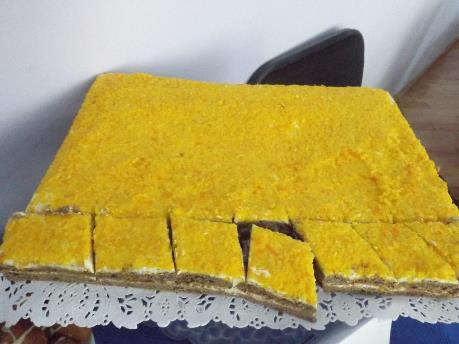 ახალი   თაობის    დიაბეტური   პროდუქტები
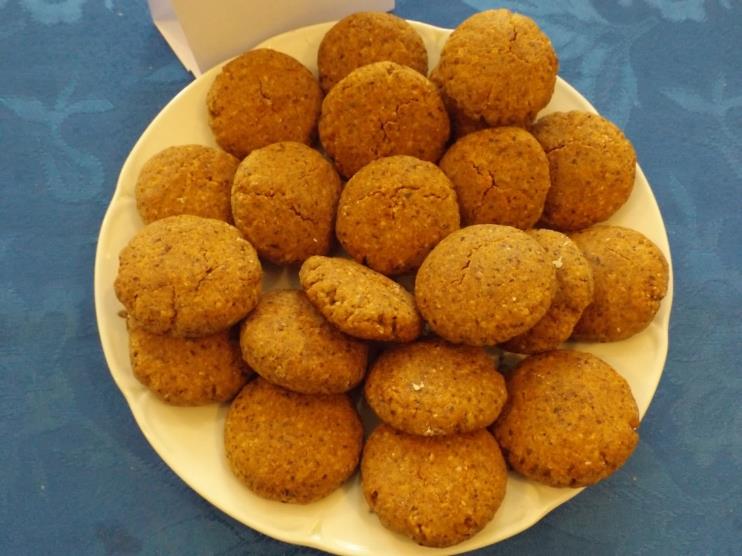 დიაბეტური ნიგვზისა 
და 
თხილის ნამცხვარი
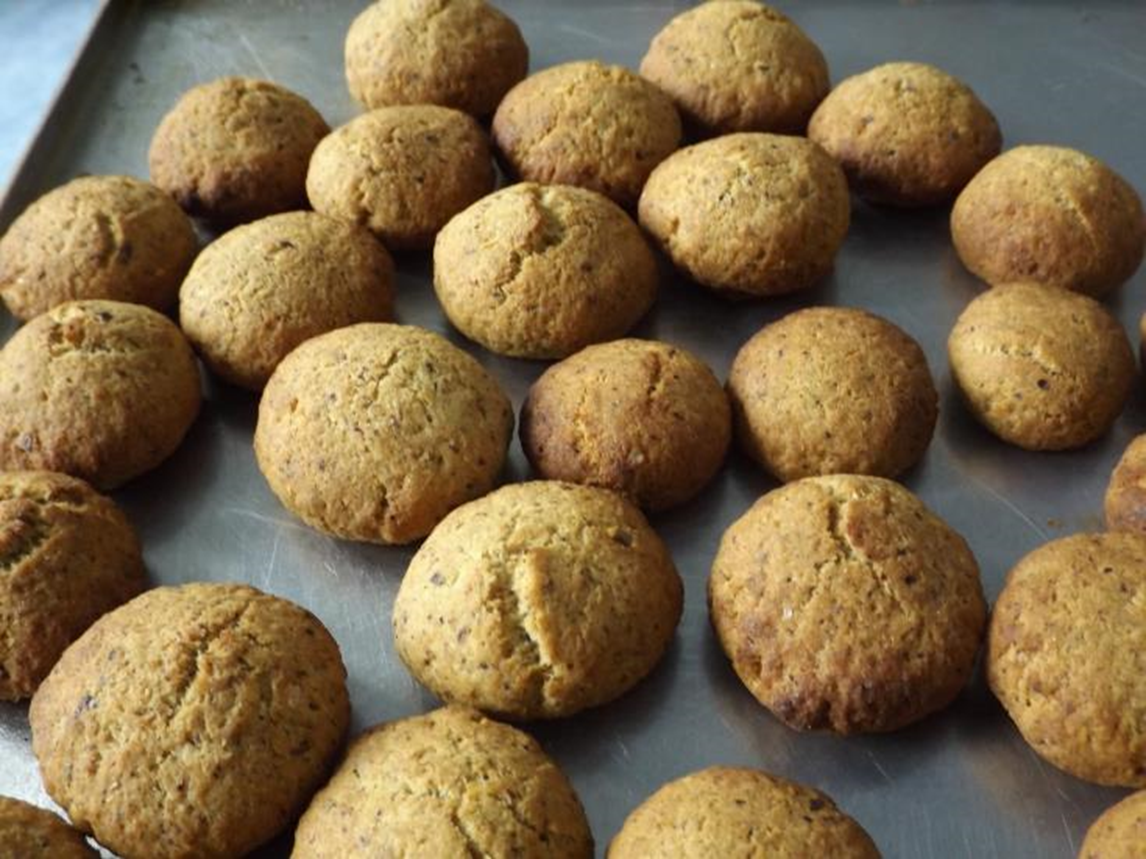 ახალი   თაობის    დიაბეტური   პროდუქტები
ტოპინამბურის დიაბეტური ნამცხვარი
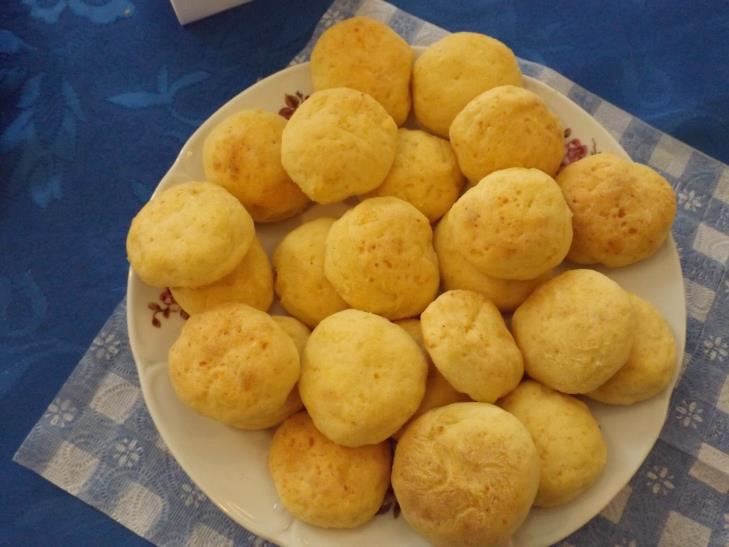 ახალი   თაობის    დიაბეტური   პროდუქტები
ხილ-კენკრის ჟელე
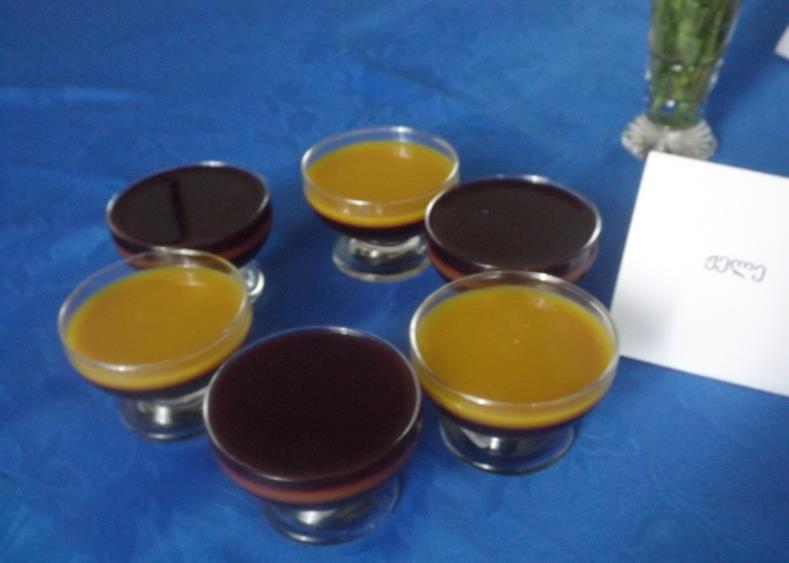 ახალი   თაობის    დიაბეტური   პროდუქტები
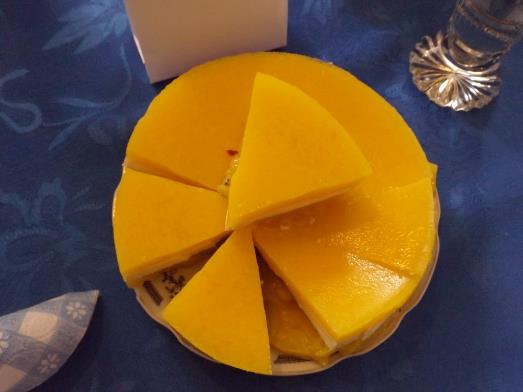 დიაბეტური ხაჭოს ტორტი  ფორთოხლისა და ალუბლის მინანქრით
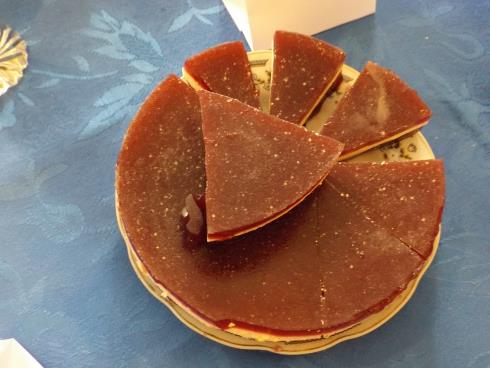 ახალი   თაობის    დიაბეტური   პროდუქტები
დიაბეტური არაჟნის ტორტი
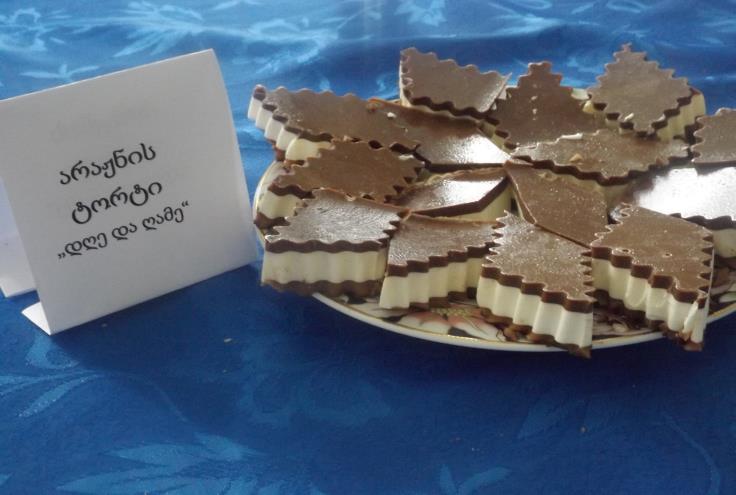 ახალი   თაობის    დიაბეტური   პროდუქტები
უალკოჰოლო დიაბეტური სასმელები
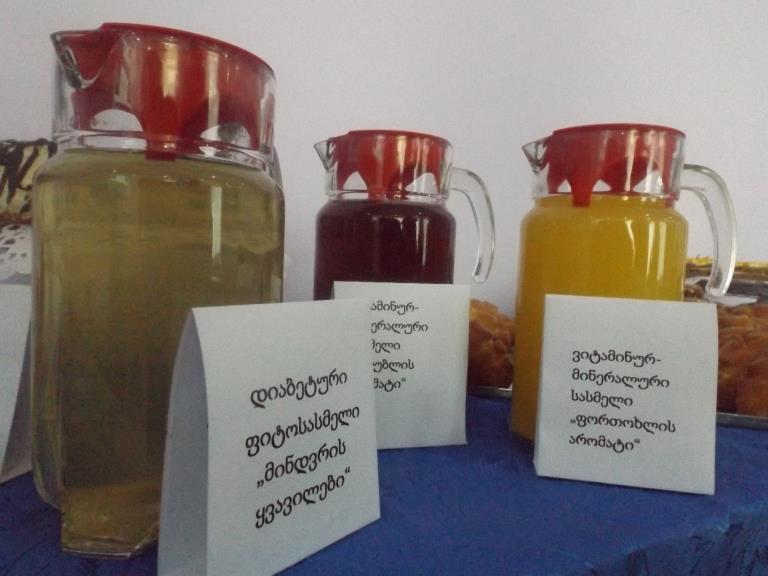 ახალი   თაობის    დიაბეტური   პროდუქტები
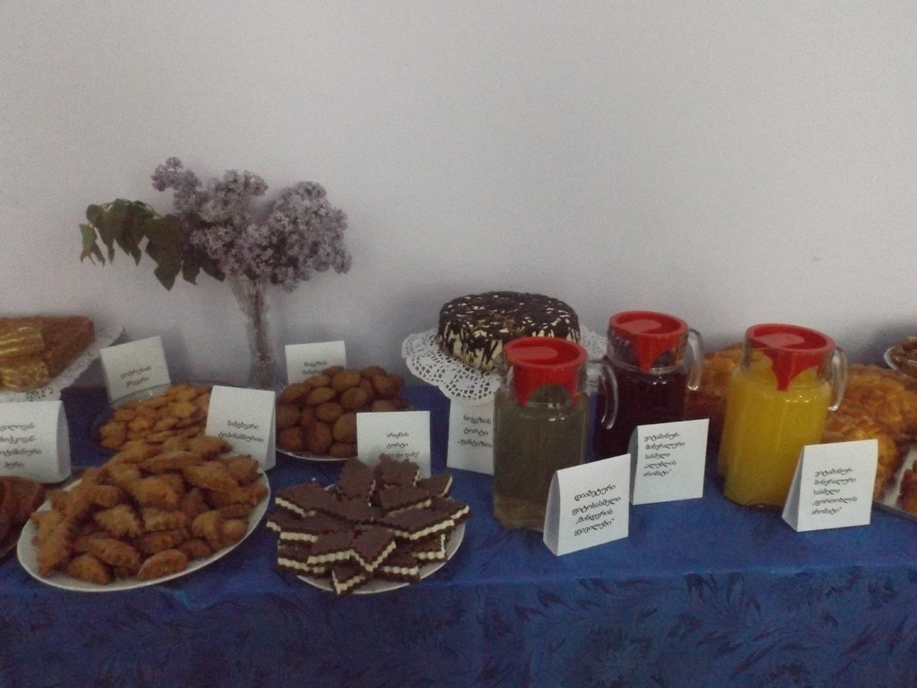 ახალი   თაობის    დიაბეტური   პროდუქტები
პ რ ე ზ ე ნ ტ ა ც ი ა
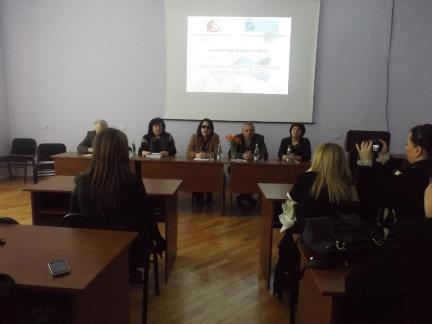 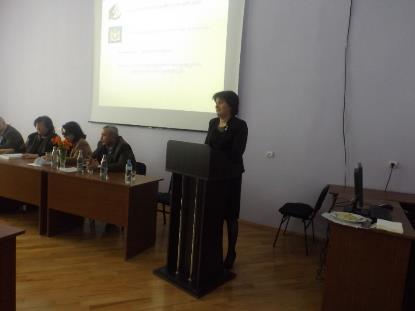 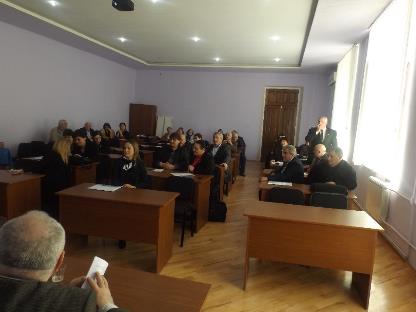 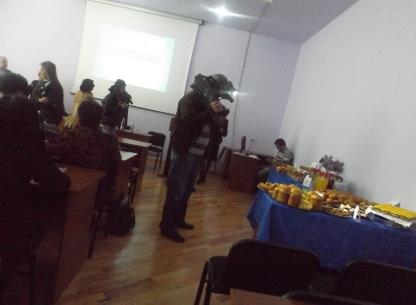 ახალი   თაობის    დიაბეტური   პროდუქტები
პ რ ე ზ ე ნ ტ ა ც ი ა
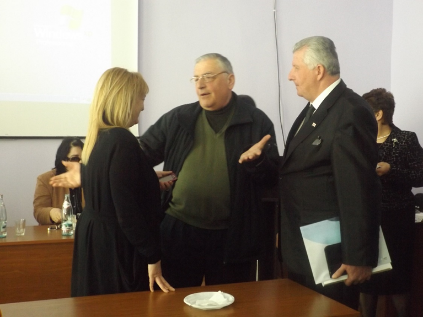 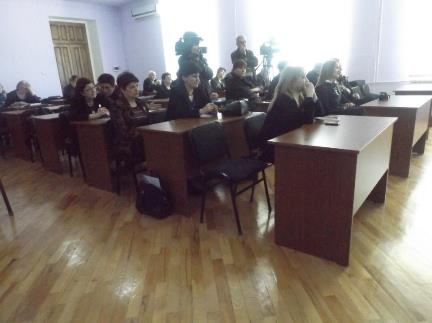 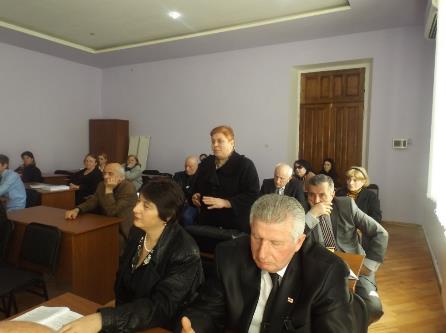 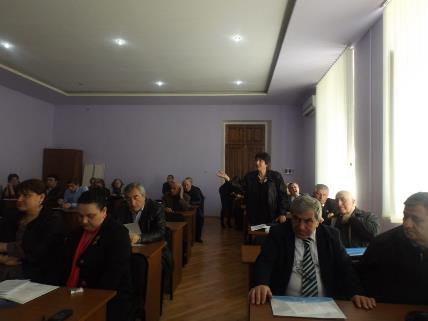 ახალი   თაობის    დიაბეტური   პროდუქტები
პ რ ე ზ ე ნ ტ ა ც ი ა
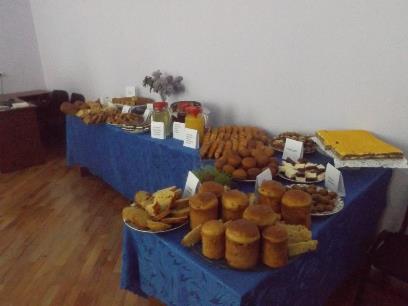 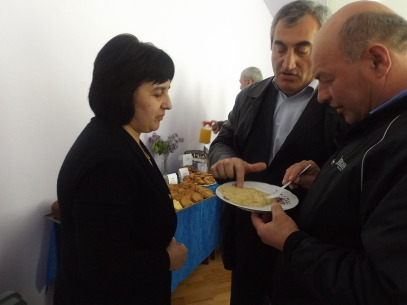 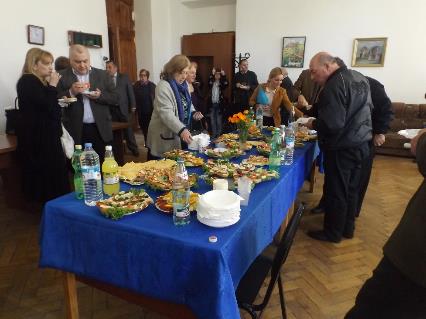 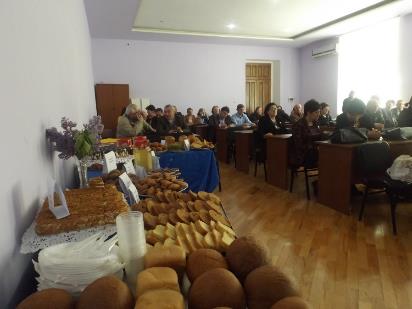 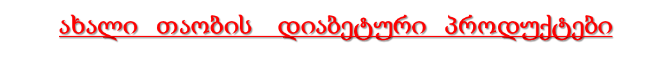 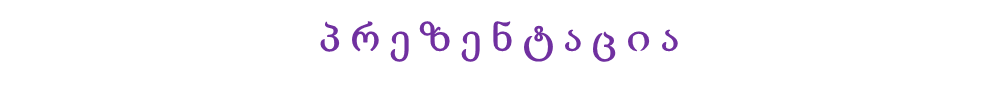 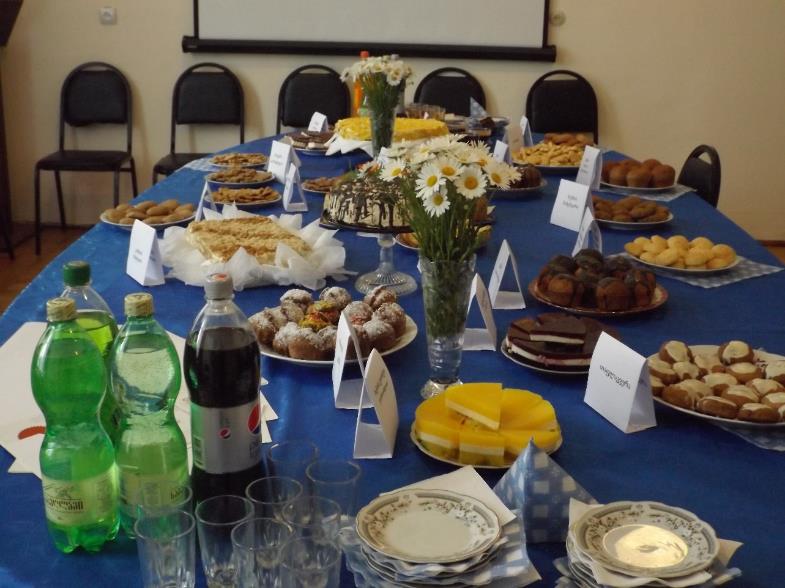 შოთა რუსთაველის ეროვნული სამეცნიერო ფონდიდა აკაკი წერეთლის სახელმწიფო უნივერსიტეტი 
გისურვებთ ჯანმრთელობას!